Digital Learning ForumOctober 9, 2017
Academic Tools and Trends
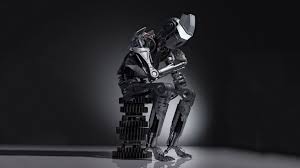 Bob Andersen
Saint Mary’s University of Minnesota
Director, Instructional Technology-SGPP
rganders@smumn.edu
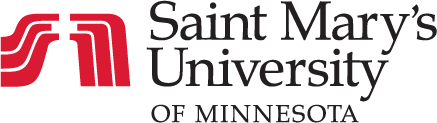 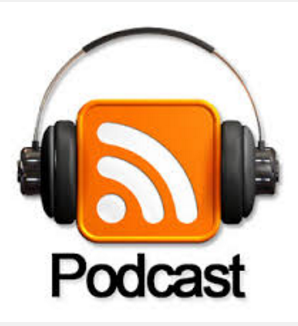 Selecting Tools that Work
Edtech
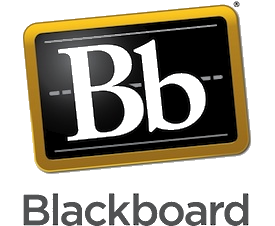 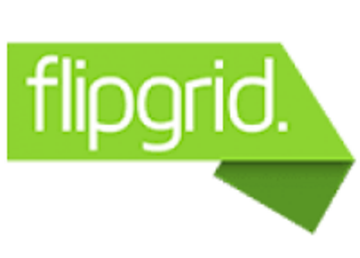 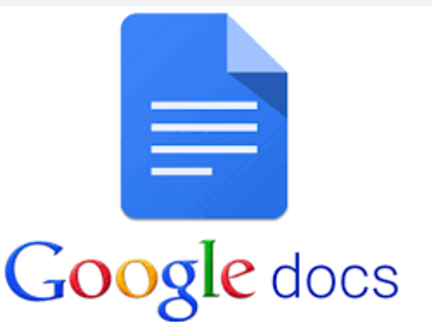 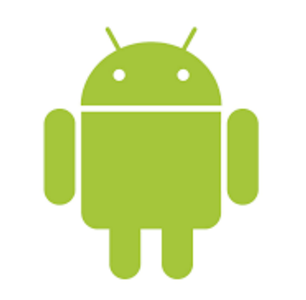 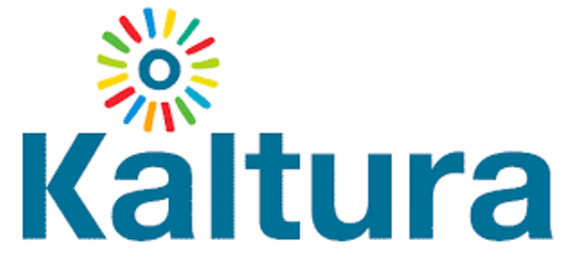 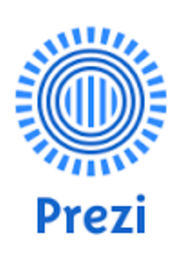 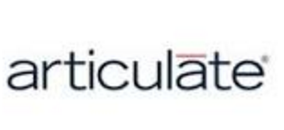 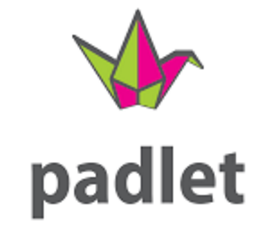 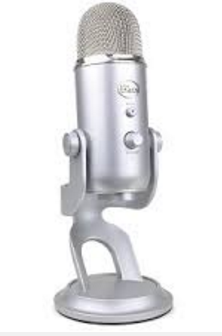 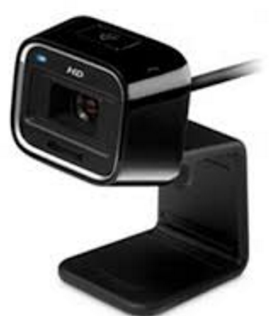 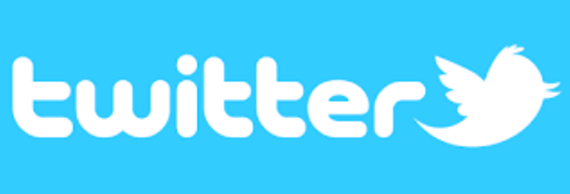 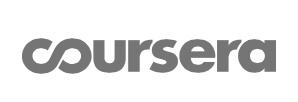 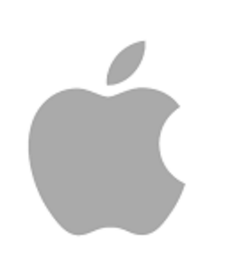 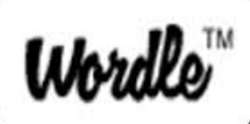 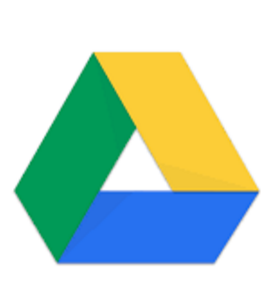 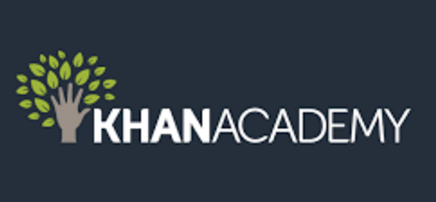 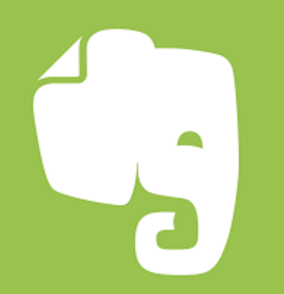 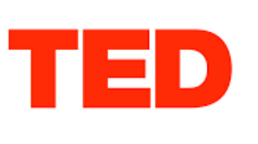 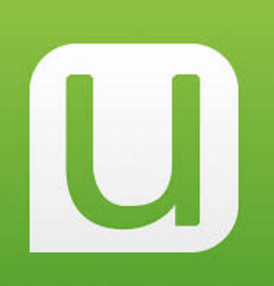 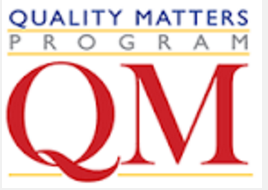 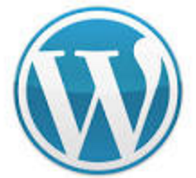 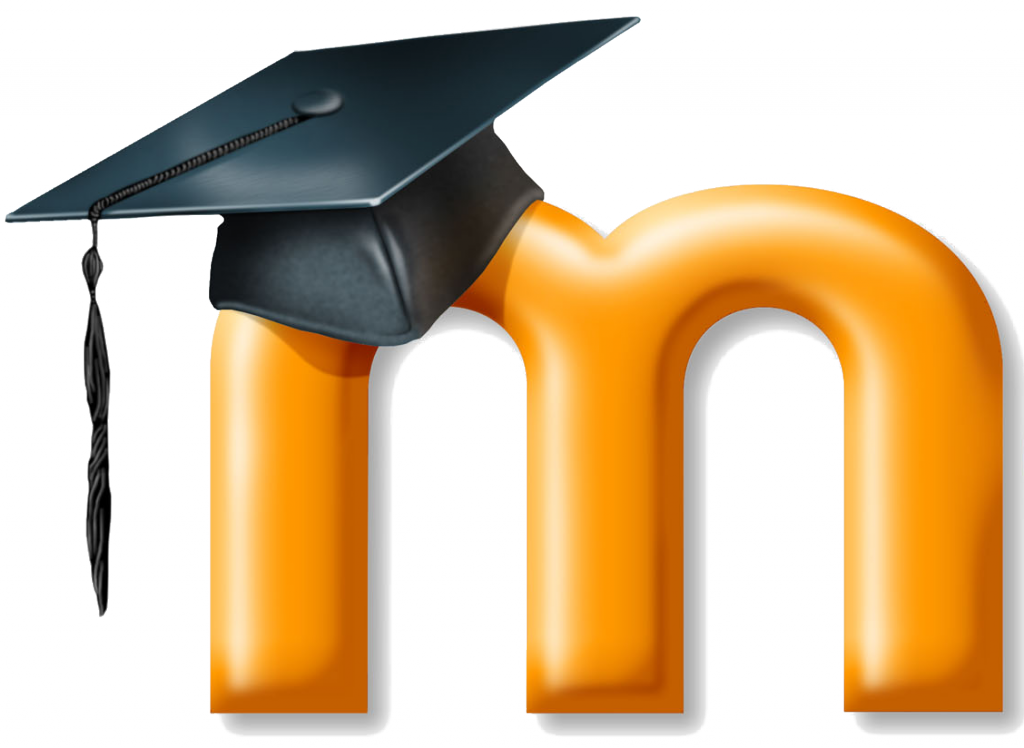 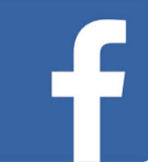 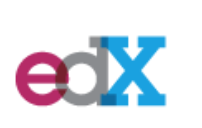 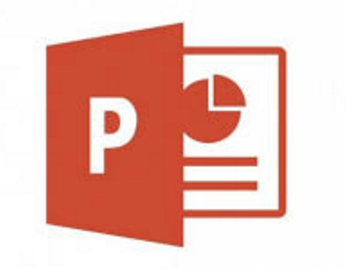 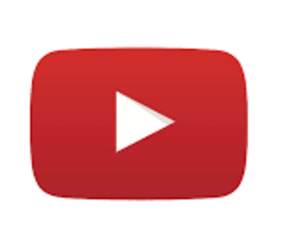 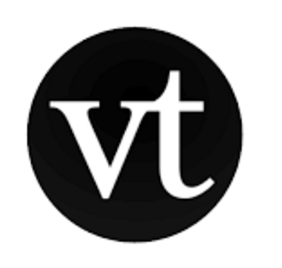 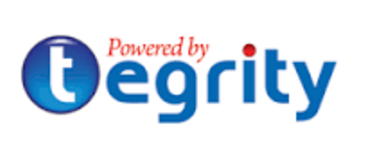 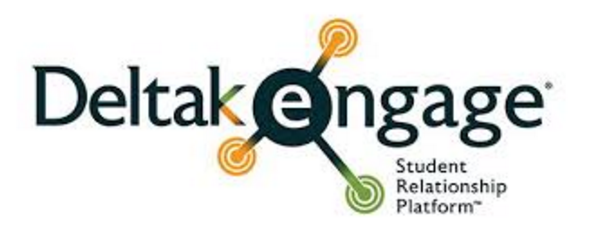 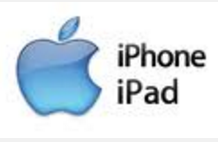 Three Forms of Interaction
In a widely cited editorial in the American Journal of Distance Education, Dr. Michael Moore observes three forms of interaction in distance education:  learner-instructor interaction, learner-learner interaction and learner-content interaction.
Promote Learner Interaction with Content
Promote Human Interaction
Learner to Instructor
Learner to Learner
Three Forms of Interaction  http://aris.teluq.uquebec.ca/portals/598/t3_moore1989.pdf
LMS Interaction Tools

Discussion Forums
Groups
Announcements
Wall in Engage
Collaboration Tools

Google Docs
Wiki

Whiteboard: Padlet
Meeting Tools

Go To Meeting
Zoom
Google Hangouts
LMS Grading Tools

Gradebook
Crocodoc
Rubrics
Promote Human Interaction
Student to Student
Student to Instructor
Interactive Presentation Tools

Mentimeter
Google Slides
Poll Everywhere
Turning Point
Record Video/Screen

Capture Cast
Screencast-o-Matic
QuickTime
Smartphone
Video Interaction

VoiceThread
FlipGrid
ED Puzzle
Ted ED
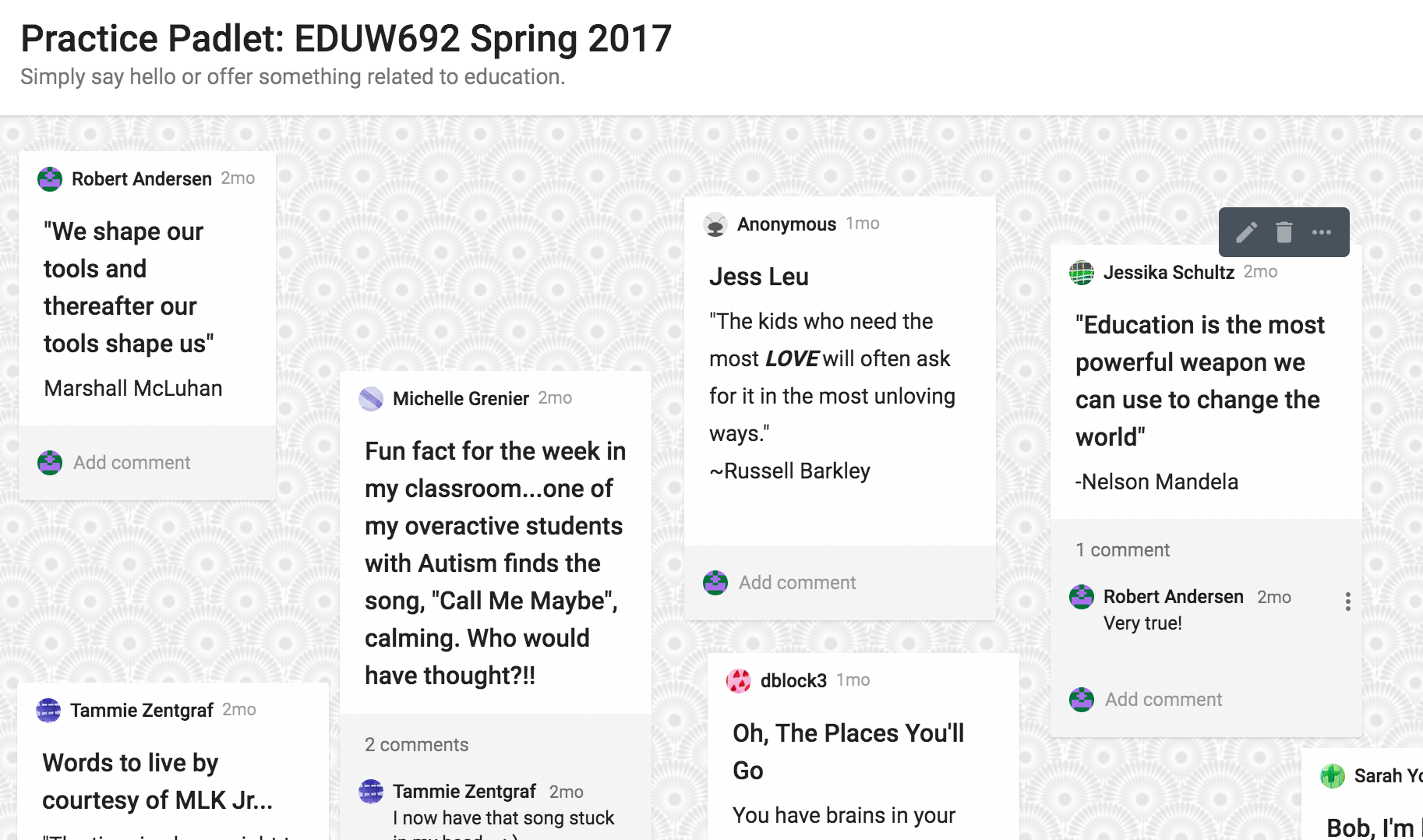 Tools that Facilitate Interactions - Voicethread
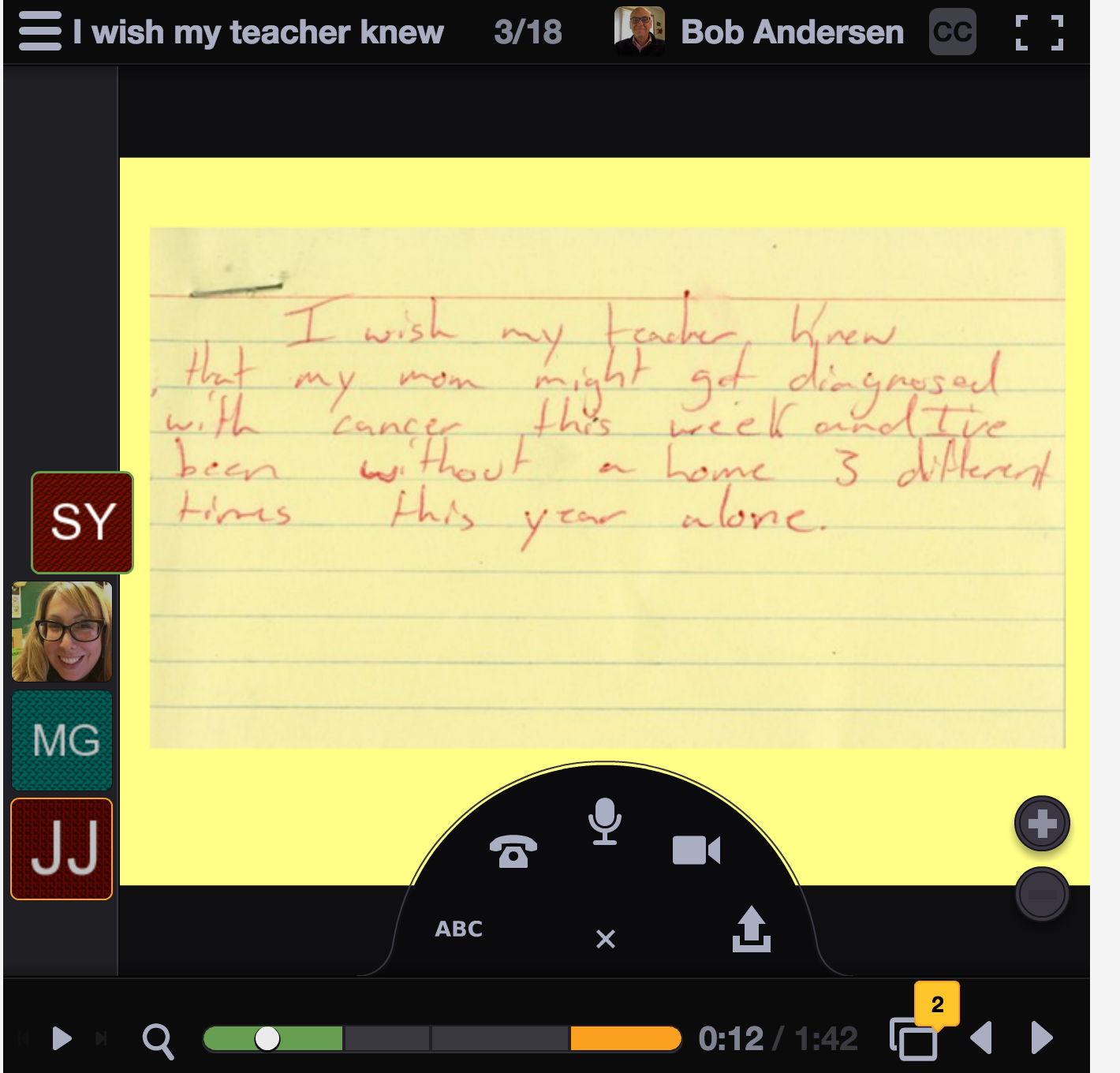 100 People
 Project
Tools that Facilitate Interactions
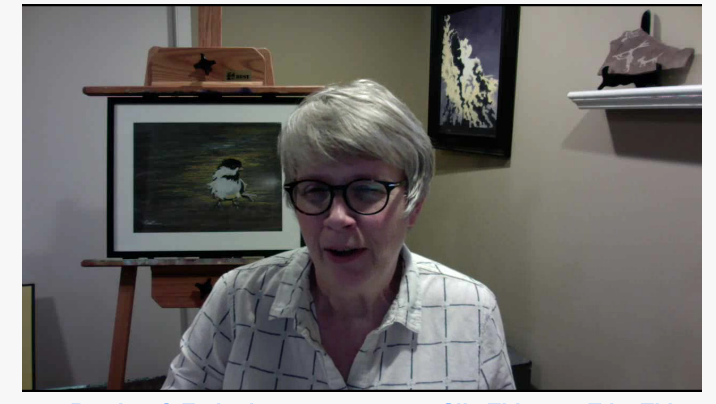 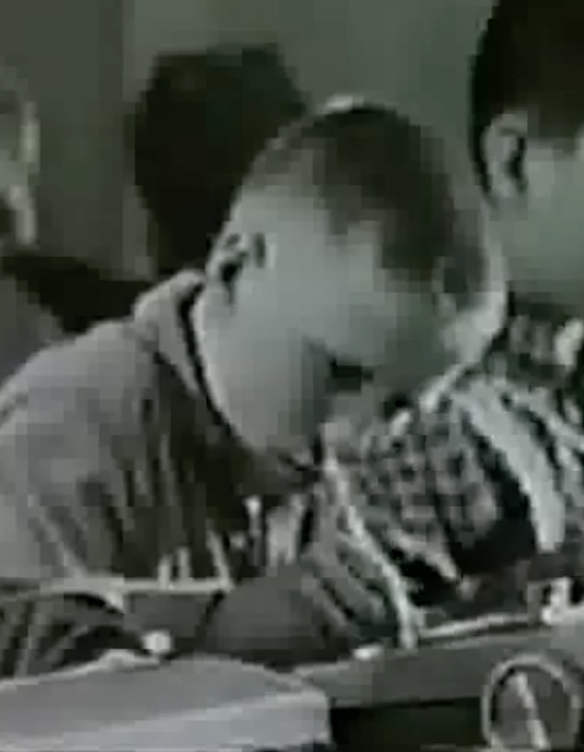 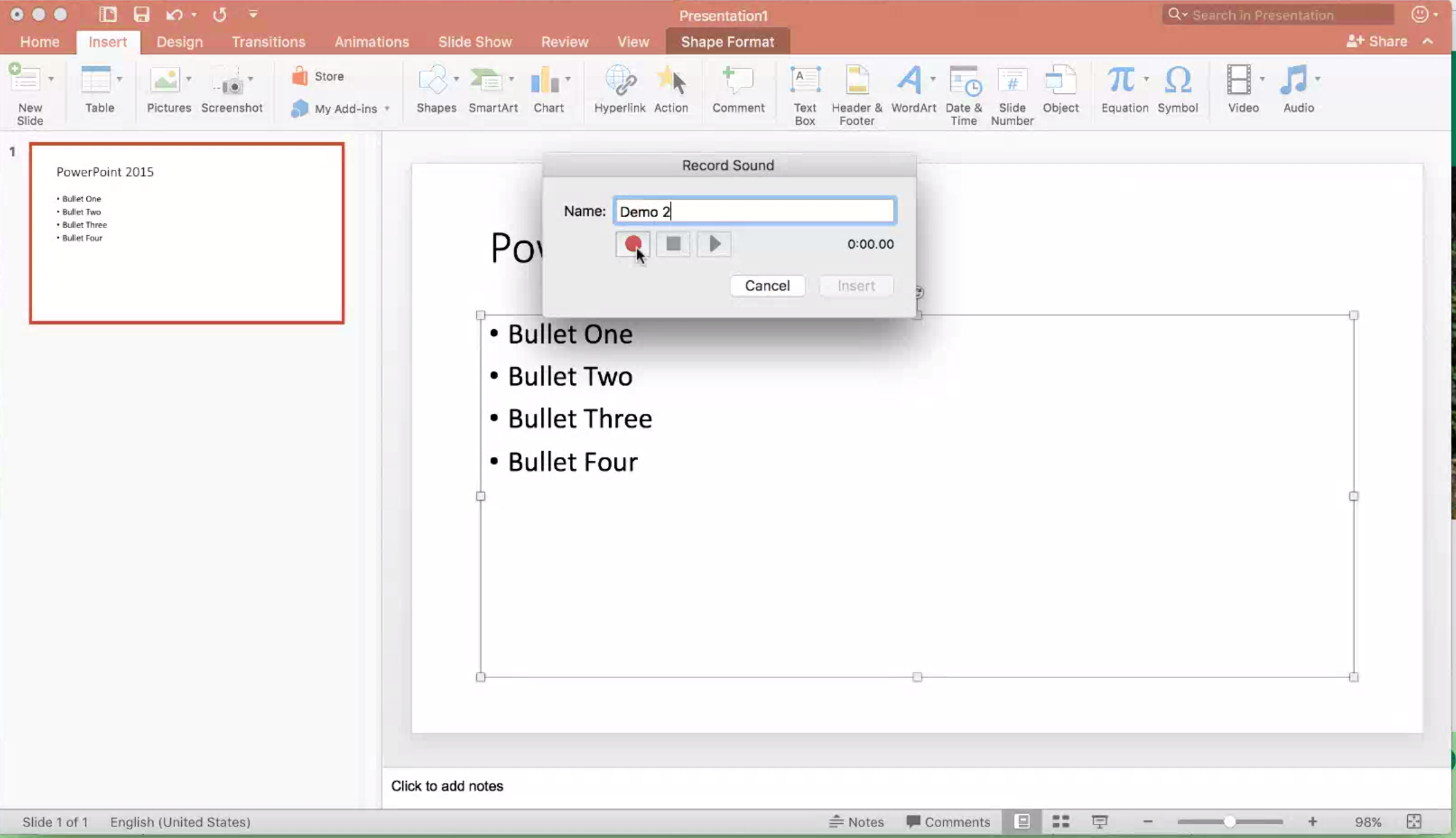 EDPuzzle
Capture Cast
Crocodoc
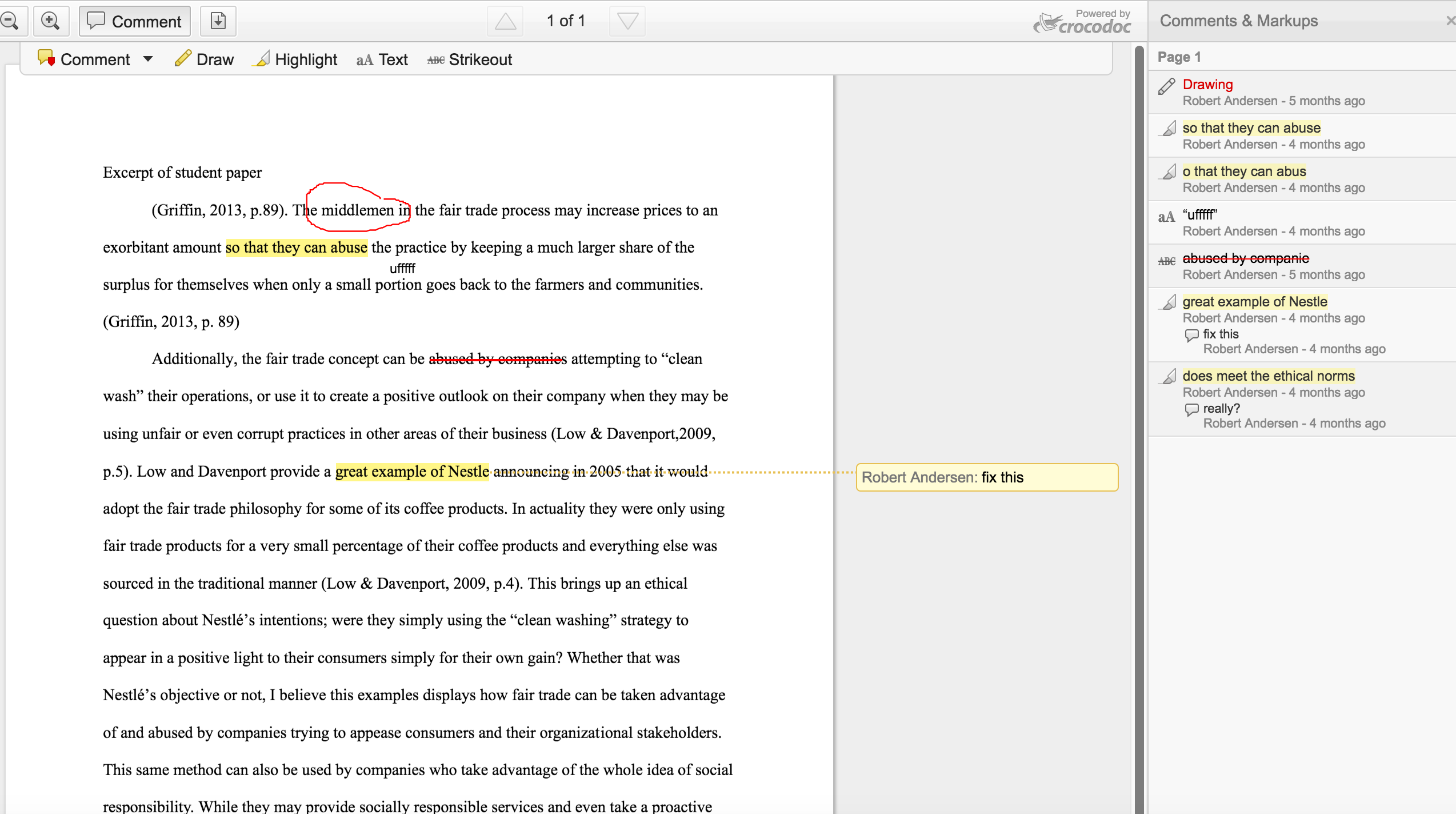 Visualize Data

Lucidchart
Infographic
Tableau
MS Excel
Survey/Collect Data

Google Forms
Clickers
Survey Monkey
Concept Mapping

Diigo
Mindmeister
Reflection Tools

Blogs
Journals
E-portfolios
Create/Curate/Remix

Wiki
Website (Google Sites)
Infographic
Animation
FlipBoard
Promote Student Interaction with Content
Instruct/Present

Narrate PowerPoint
Google Slides
Prezi
VoiceThread
Video
Screencast
Podcast
Explain Everything
Games

Kahoot
Clickers
Simulation Tools

CapSim
Author/Publish

Twitter
Website
Blog
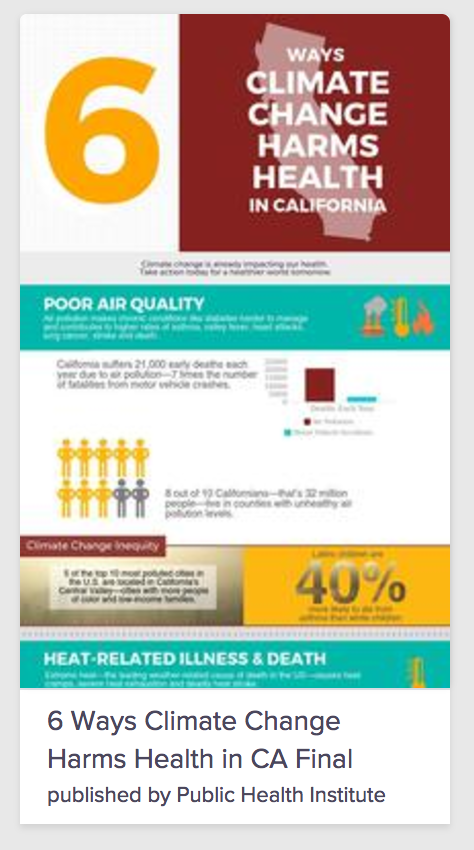 Examples of Technologies that Facilitate Student Learning
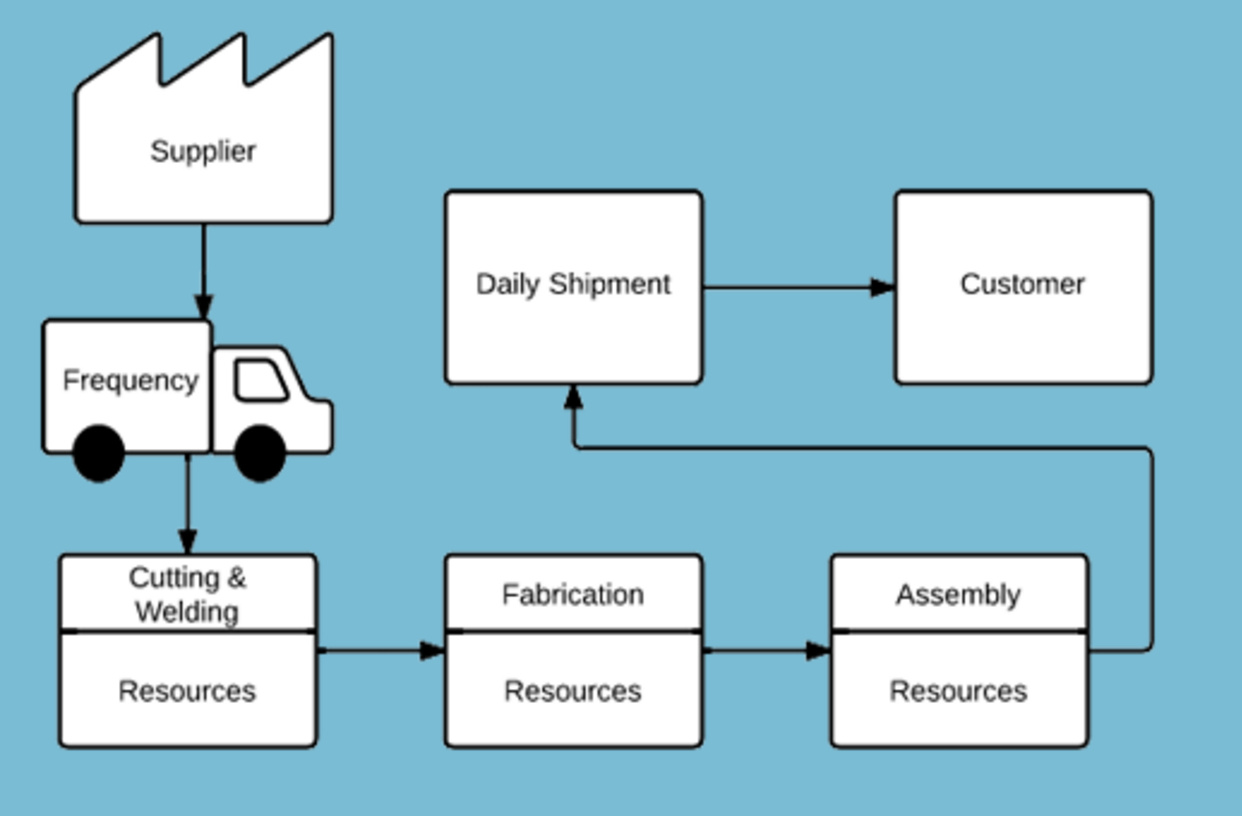 Lucidchart
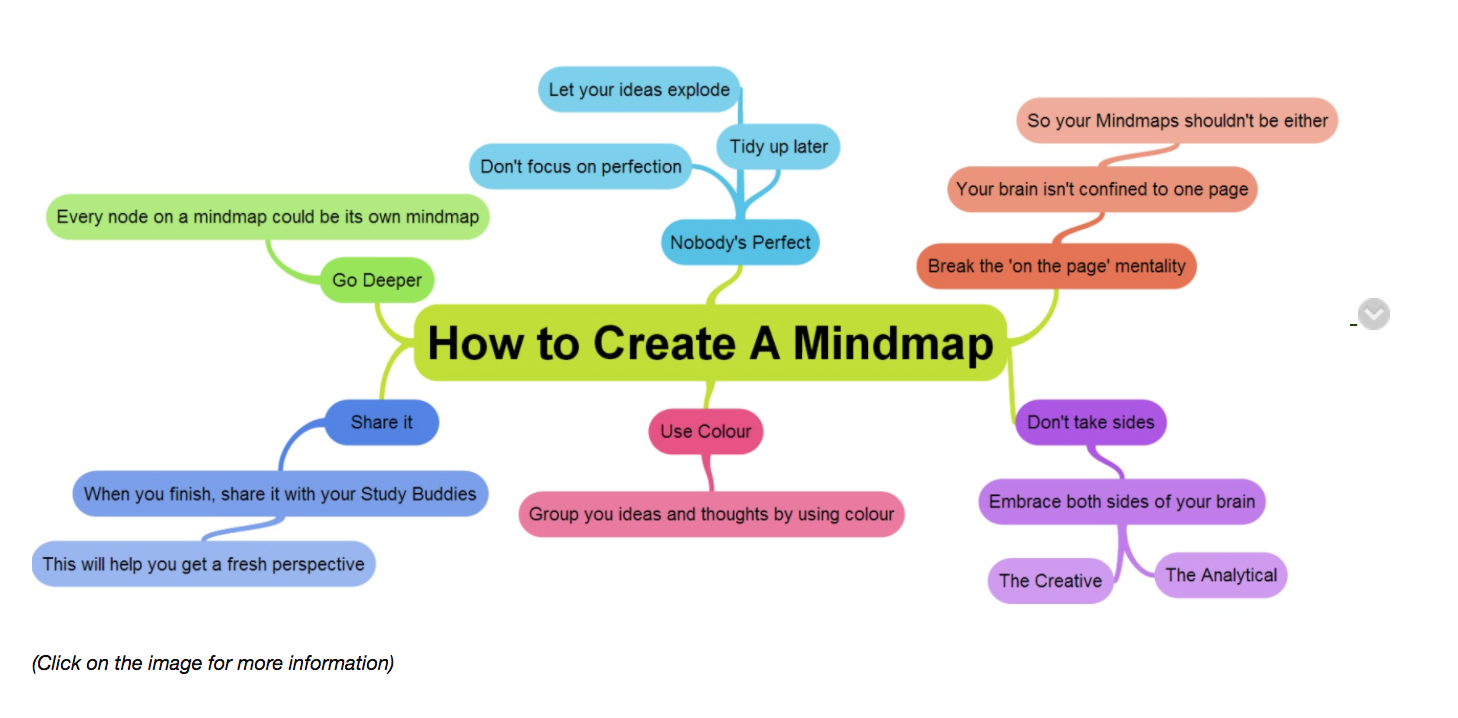 Pictochart
Other Ed Tech Tools Perspectives Considered
Assess Student Learning
Direct Instruction
Promote Student Interaction with Content
Promote Human Interaction
Student to Student
Student to Instructor
Improve instructor productivity
Improve digital skills and workplace readiness
Selecting Instructional Technologies:  What I’ve Learned
It’s not about the technology;  it’s about the learning

Keep it simple

Selecting instructional technologies is not formulaic

Purposeful and intentional
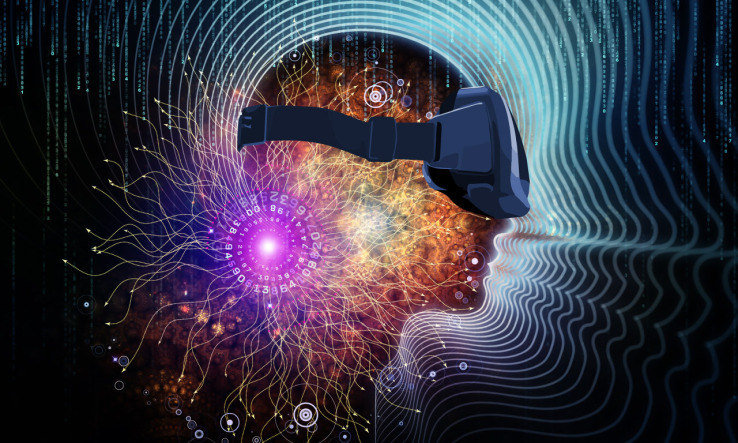 [Speaker Notes: Examples really help]